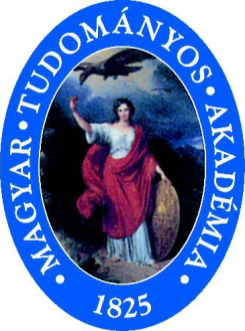 Wikipedia, mint tudásmenedzsment eszköz
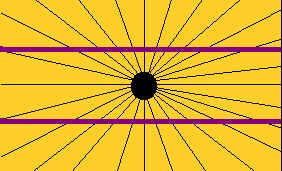 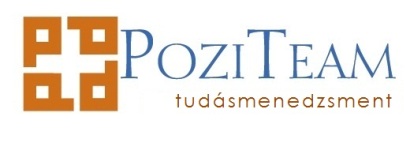 Lévai András
[Speaker Notes: Jegyzet]
egy többnyelvű, 
nyílt tartalmú, 
nyílt közösség által fejlesztett, 
webes,
világenciklopédia
Wikipedia
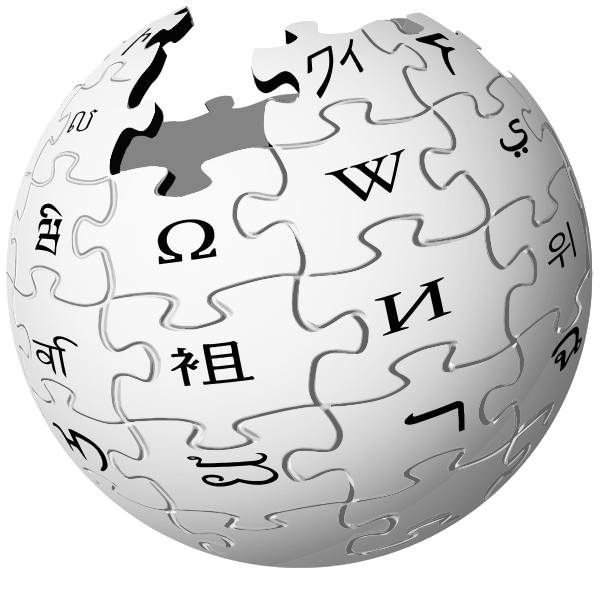 nem kell ismerni a html nyelvet
közösség által szerkesztett tudás
jóváhagyási folyamatok létrehozása
publikációban csak olyan jelenik meg, amit többen elfogadtak ->  garantálja a cikkek minőségét
Közösség ereje
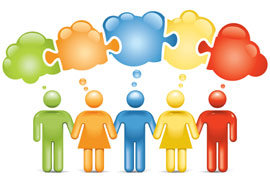 szocializáció: csoportmunka eszközként kötetlen kollaboráció a szerkesztés során
externalizáció: implicit tudás tárolása
kombináció: kollektív intelligencia támogatása
WIKI és a SECI
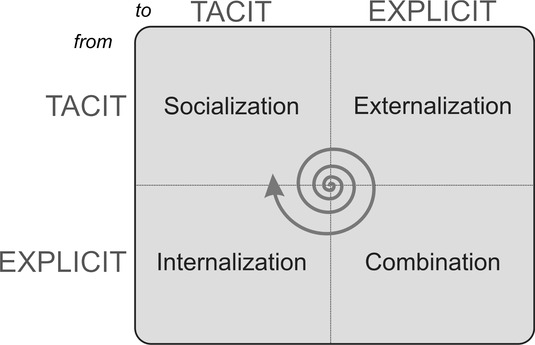 képes dokumentumkezelésre,
különböző jogosultsági szintek menedzselésére,
integrációra más vállalati rendszerekkel,
LDAP autentikációra
Microsoft SharePoint
Vállalati wikipédia
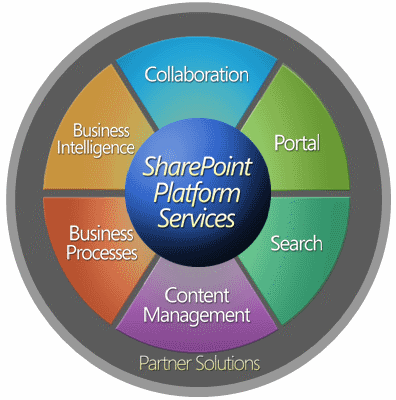 Specifikáció?
Fejlesztés?
Bevezetés?
Eszközök?
Emberek és támogatás!
Legnagyobb kihívás
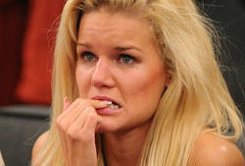 Az anyagokat közzétesszük
Regisztráljatok a hírlevélre a www.poziteam.hu –n!
Írjatok cikket, fórumozzatok!
Lájkoljátok FB oldalunkat: http://www.facebook.com/tudasmenedzsment 
Gyertek a tréningünkre!
Várunk a Benneteket az induló fejlesztő csapatban!
Búcsúzkodás helyett
Remélve, hogy került valami a zsákotokba!
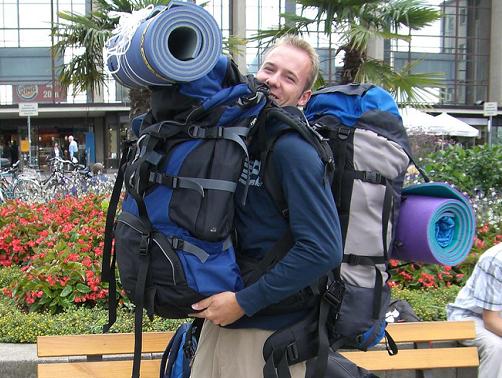